Prelim prep
Learning intentions
End of this period:
Have more knowledge of what Is expected within section 1 of prelim. 
Build upon personal skill of writing answers for exam/understanding of question types. 
Areas of focus for studying.
Breakdown
The exam paper is worth 45% of your final grade. 
Exam is out of 80 marks.
Section 1 is 60 marks
Section 2 is 20 marks

Section 1 has two parts: It assesses a range of materials, hand tools and machinery and is based on a workshop-crafted product. 
The remaining questions are worth 30 marks. The context of the questions is design work and products that focus on particular aspects of design.
Section 2 has 20 marks. This section assesses commercial manufacture and consists of four or five questions.
Terms and understanding
Name/State: Candidates must provide the answer in brief form/name. Candidates will normally be required to make the same number of statements as marks available in the question.
Outline: More than naming, but not a detailed description. Candidates will normally be required to make the same number of factual/appropriate points as marks available in the question
Describe: Candidates must provide a statement or structure of characteristics and/or features. This should be more than an outline or a list. Candidates may refer to, for instance, a concept, experiment, situation, or facts in the context of, and appropriate to, the question. Candidates will normally be required to make the same number of factual/appropriate points as marks available in the question.
Explain: Candidates must generally relate cause and effect and/or make relationships between things clear. This will be related to the context of the question or a specific area within a question.
The remaining questions are worth 30 marks and assess design as specified in the ‘Skills, knowledge and understanding for the course’ table. The context of the questions is design work and products that focus on particular aspects of design.
Section 1- Design
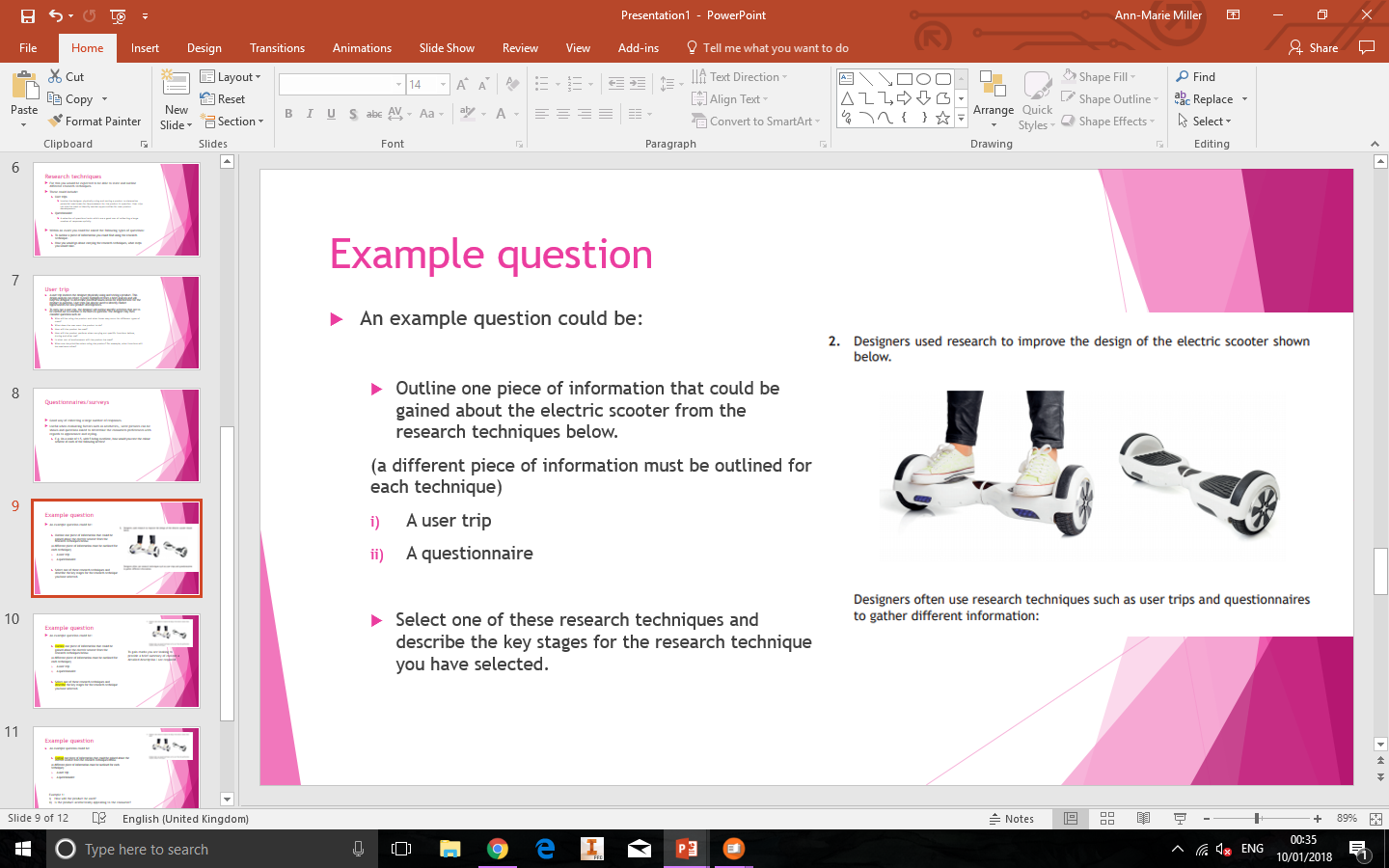 Refers to the skills and knowledge picked up throughout the design phase of your coursework. 
Areas that could be included:
Research techniques
Product specification
Idea generation techniques
Graphic techniques
Modelling
Design factors
 commercial appeal
Example question
An example question could be:

Outline one piece of information that could be gained about the electric scooter from the research techniques below.
(a different piece of information must be outlined for each technique)
A user trip
A questionnaire

Select one of these research techniques and describe the key stages for the research technique you have selected.
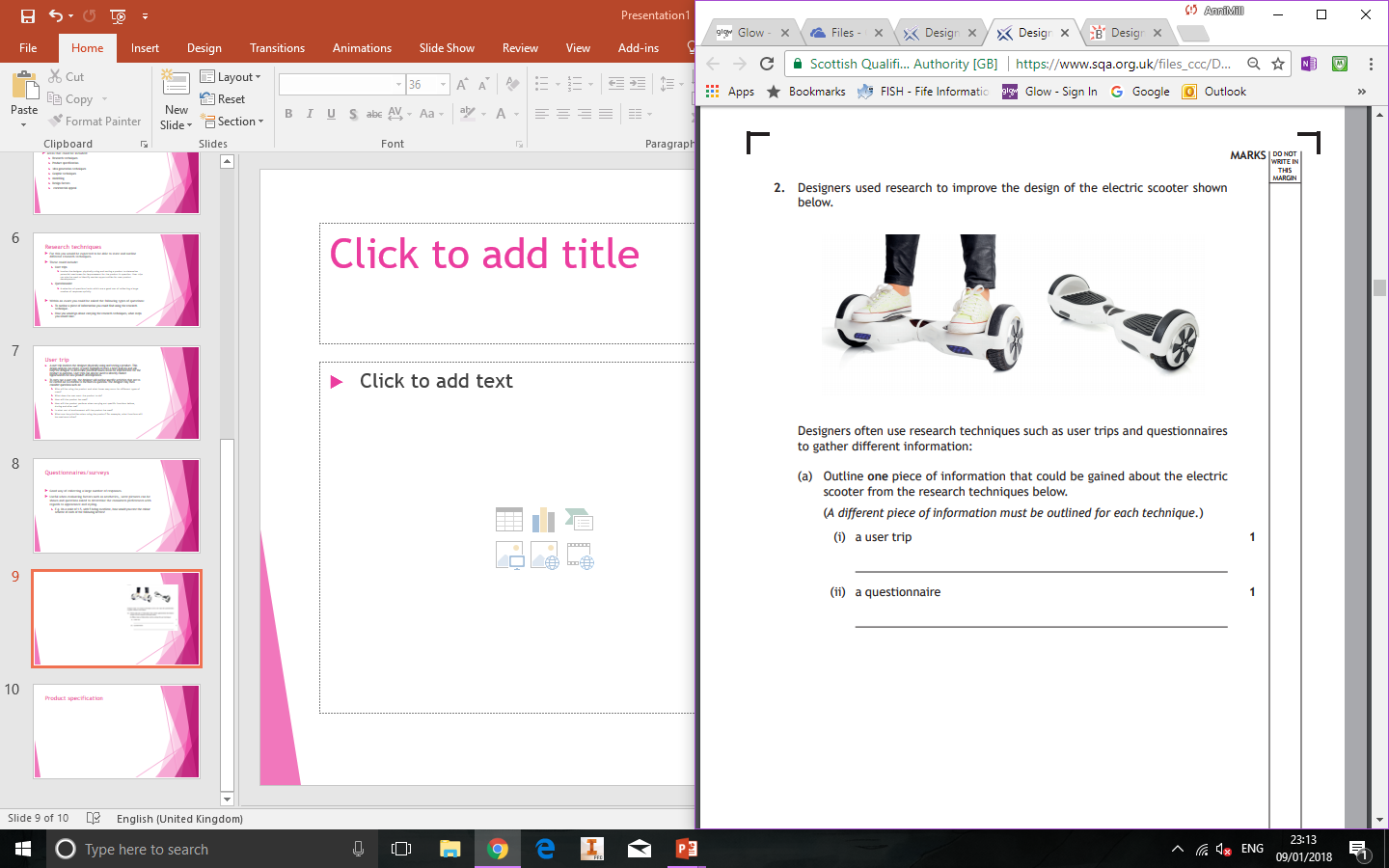 Research techniques
For this you would be expected to be able to state and outline different research techniques. 
These could include:
User trips
Involve the designer physically using and testing a product to determine potential uses/areas for improvement for the product in question. User trips can also be used to identify market opportunities for new product developments.
Questionnaire
A selection of questions/tasks which are a good war of collecting a large number of responses quickly. 

Within an exam you could be asked the following types of questions:
To outline a piece of information you could find using the research technique.
How you would go about carrying the research techniques, what steps you would take.
User trip
A user trip involves the designer physically using and testing a product. This design analysis can relate to point highlighted from a brief analysis and will help the designer to determine potential issues/areas for improvement for the product in question. User trips can also be used to identify market opportunities for new product developments.
To carry out a user trip, the designer will outline specific activities that are to be carried out in relation to the users in question. The designer may then consider questions such as:
Who will be using the product and what issues may occur for different types of users?
What does the user want the product to do?
How will the product be used?
How will the product perform when carrying out specific functions before, during and after use?
In what sort of environment will the product be used?
What are the priorities when using the product? For example, what functions will be used most often?
Questionnaires/surveys
Good way of collecting a large number of responses. 
Useful when evaluating factors such as aesthetics,, were pictures can be shown and questions asked to determine the consumers preferences with regards to appearance and styling. 
E.g. On a scale of 1-5, with 5 being excellent, how would you rate the colour scheme of each of the following kettles?
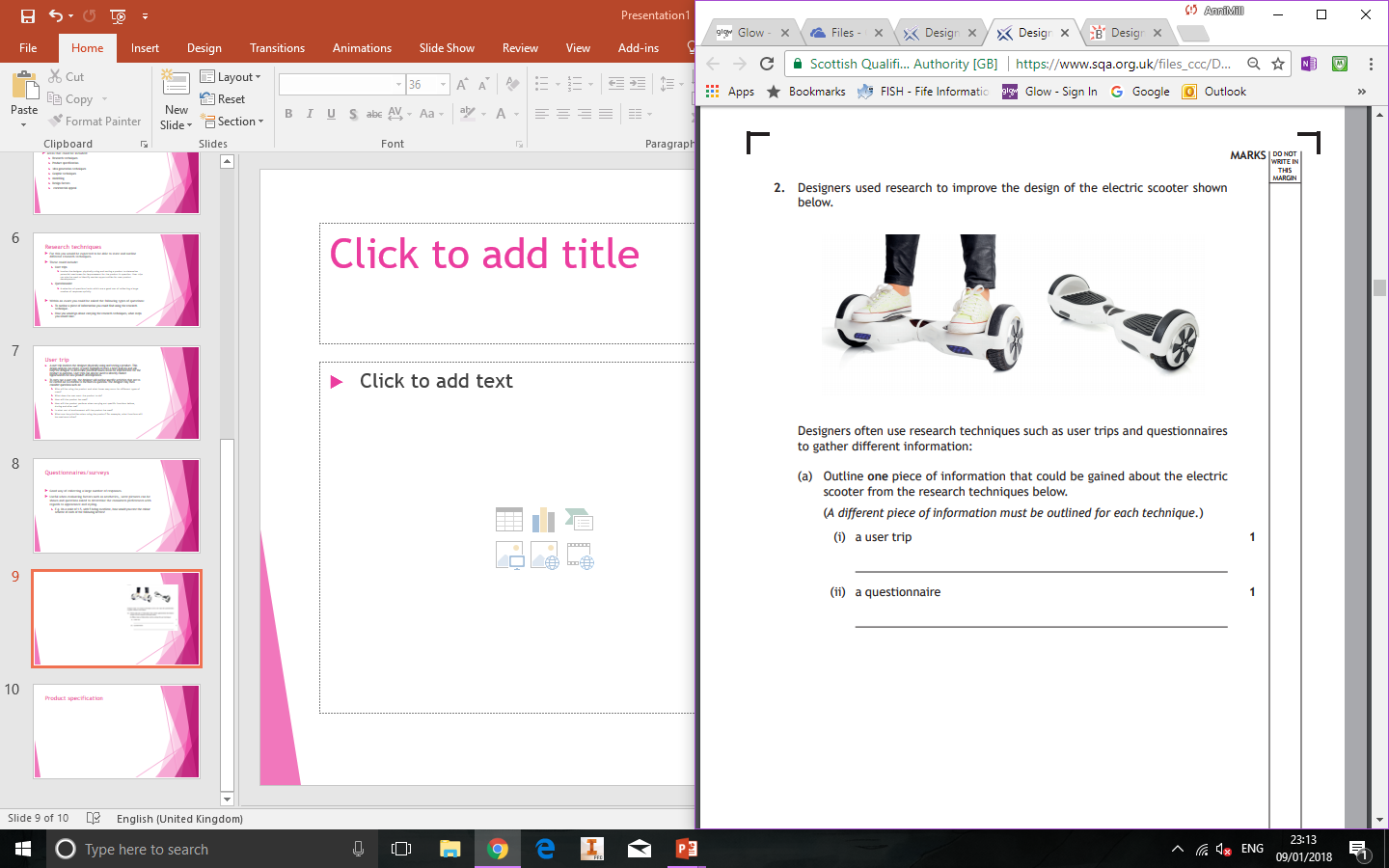 Example question
An example question could be:

Outline one piece of information that could be gained about the electric scooter from the research techniques below.
(a different piece of information must be outlined for each technique)
A user trip
A questionnaire

Select one of these research techniques and describe the key stages for the research technique you have selected.
To gain marks you are looking to provide a brief summary of content a detailed description I not required.
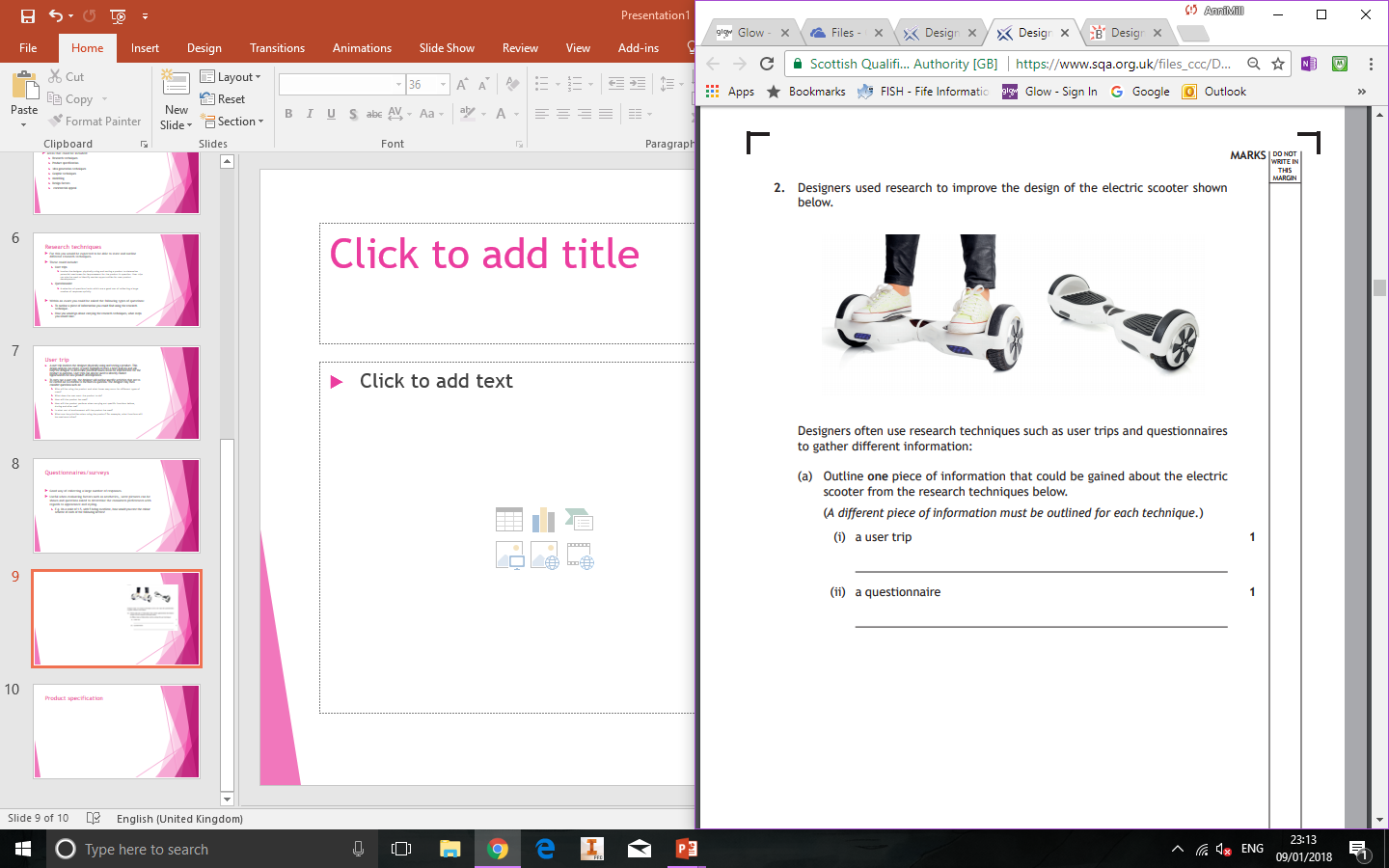 Example question
An example question could be:

Outline one piece of information that could be gained about the electric scooter from the research techniques below.
(a different piece of information must be outlined for each technique)
A user trip
A questionnaire
Example 1:
How will the product be used?
Is the product aesthetically appealing to the consumer?
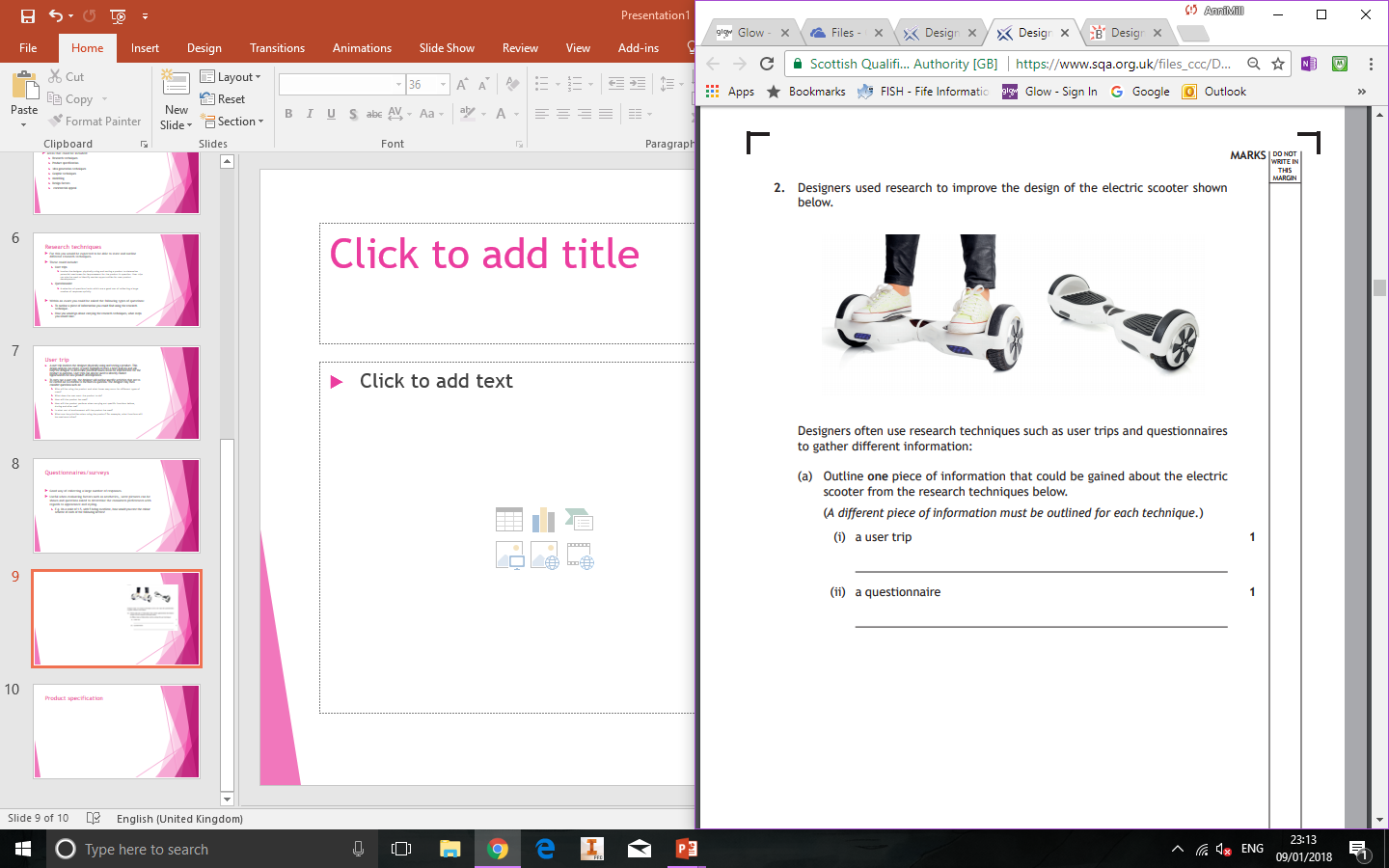 Example question
An example question could be:
A user trip
A questionnaire
Select one of these research techniques and describe the key stages for the research technique you have selected.
Example:
User trip: preparation- planning out the user trip, what information is required from the user trip. 
Undertaking- using the product at each stage, from taking out of packaging to installing it to the using the product, also use it in all types of environments. 
Collating- how to record and analyse the information from the user trip, this could be in the form of a report or a blog. 

Questionnaire:
Preparation- consider who the product is aimed at, identify what you are wanting to find out about the product to help you word your questions to get the best response. 
Undertake- hand questions to selected target market to fill in. 
Collating: how you are going to display the results from the questionnaires to give you the best information.
Areas of study
Design
Manufacture
Commercial
Woodwork
Metalwork
Plastic
Standard components/knockdown fittings
Environmental considerations
Mass production
Visible features from commercial processes
Selecting ad justifying suitable materials.
Testing models
Idea generation
Graphic techniques
Modelling
Anthropometrics/ergonomics
Aesthetics
Testing and evaluating
The design specification
Choice of materials